APV 2021WP 17,19 & 25
29-11-2021
Physical APV (WP)
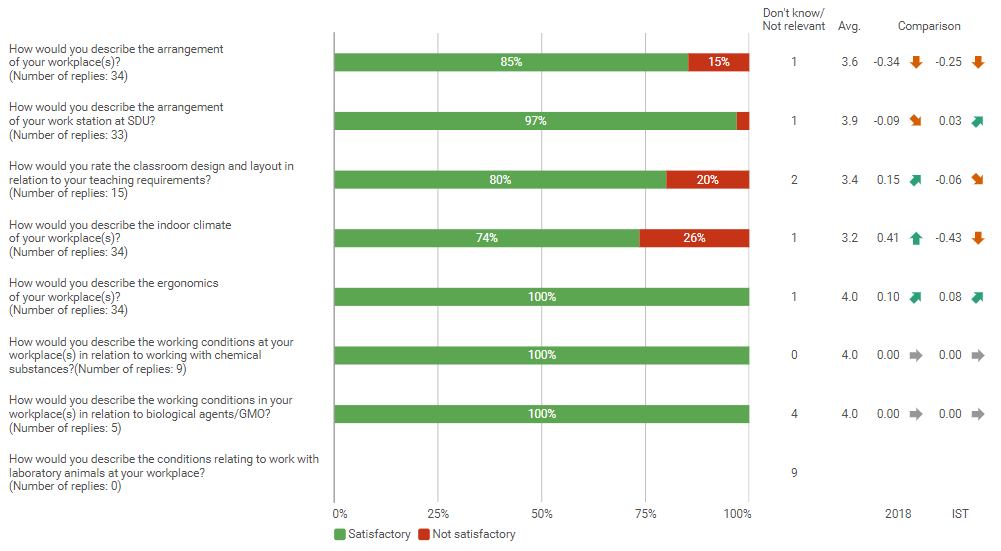 29-11-2021
Arrangement of your workplace (WP)
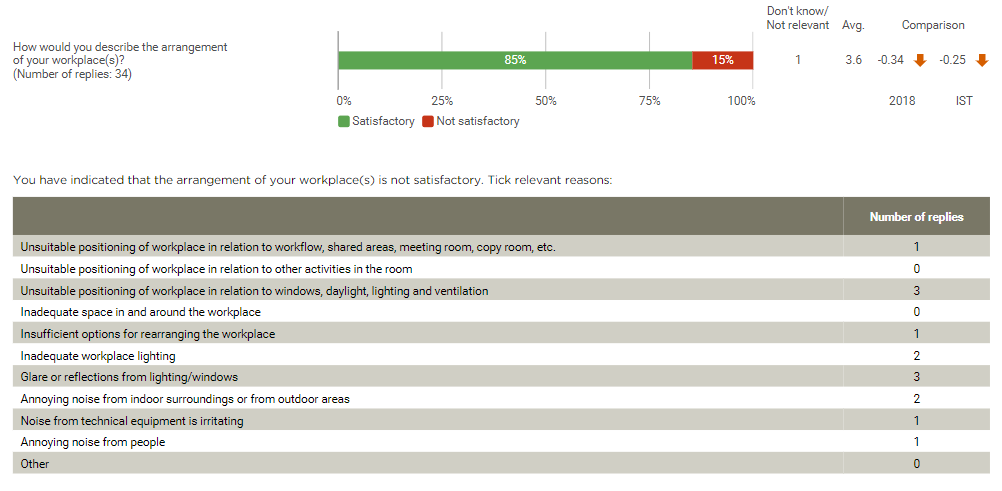 29-11-2021
Psychological APV and well-being survey (WP)
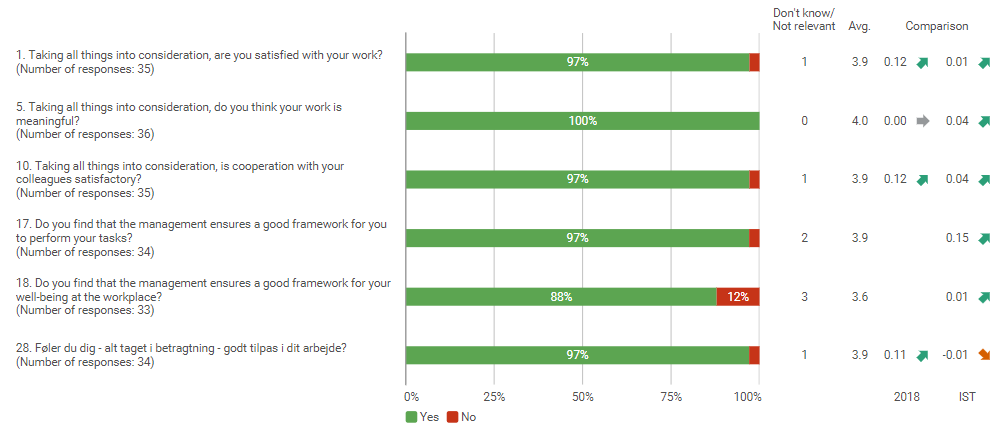 29-11-2021
Management and Interaction(WP)
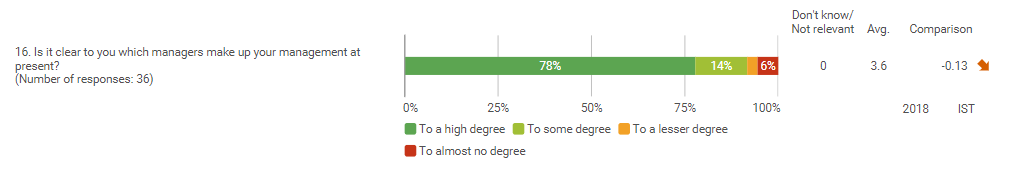 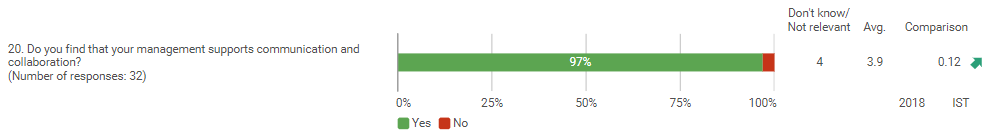 29-11-2021
Direction (WP)
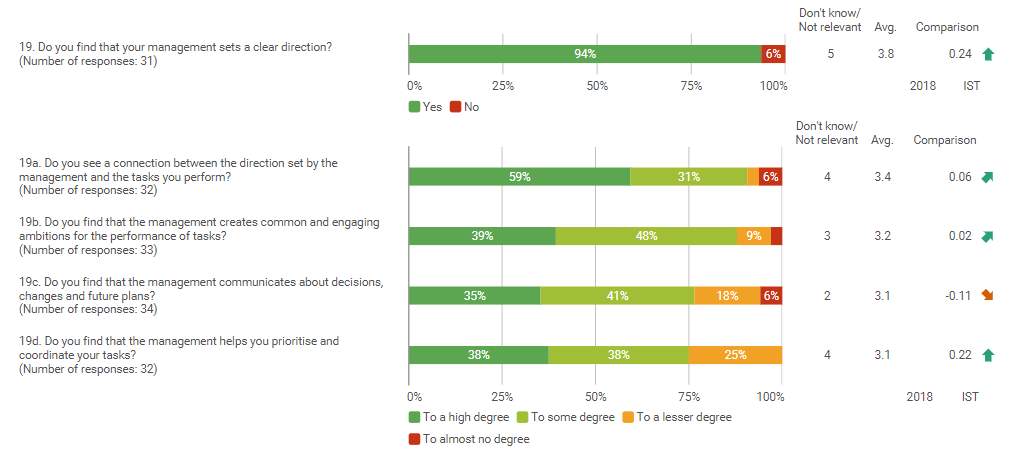 29-11-2021
Leadership (WP)
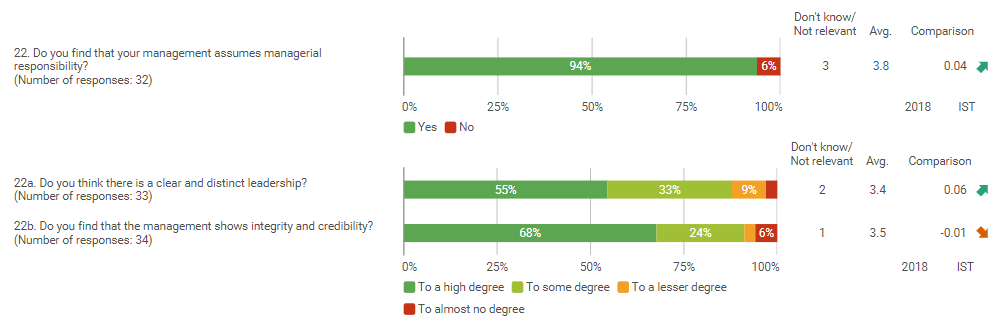 29-11-2021
Well-being (WP)
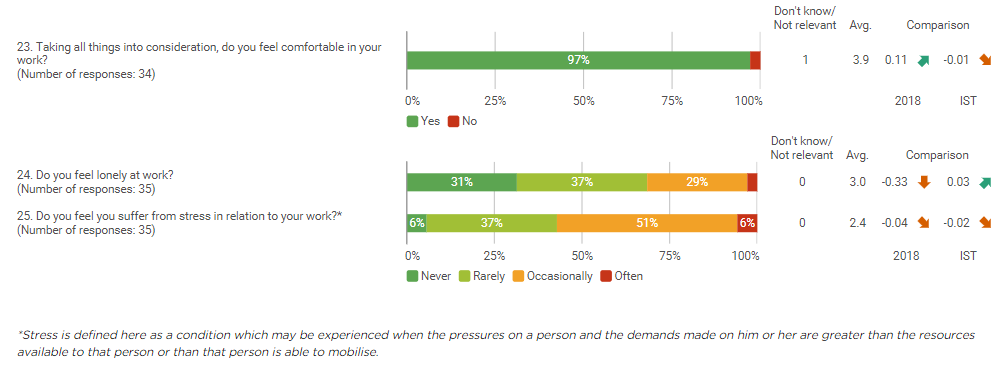 29-11-2021
Offensive behaviour
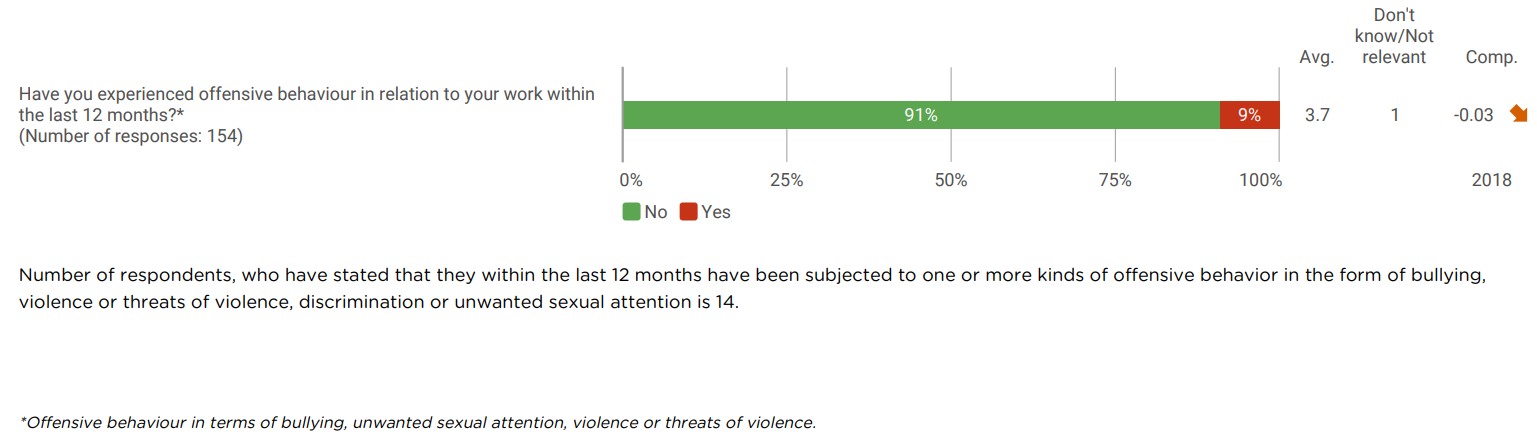 29-11-2021
Offensive behaviour
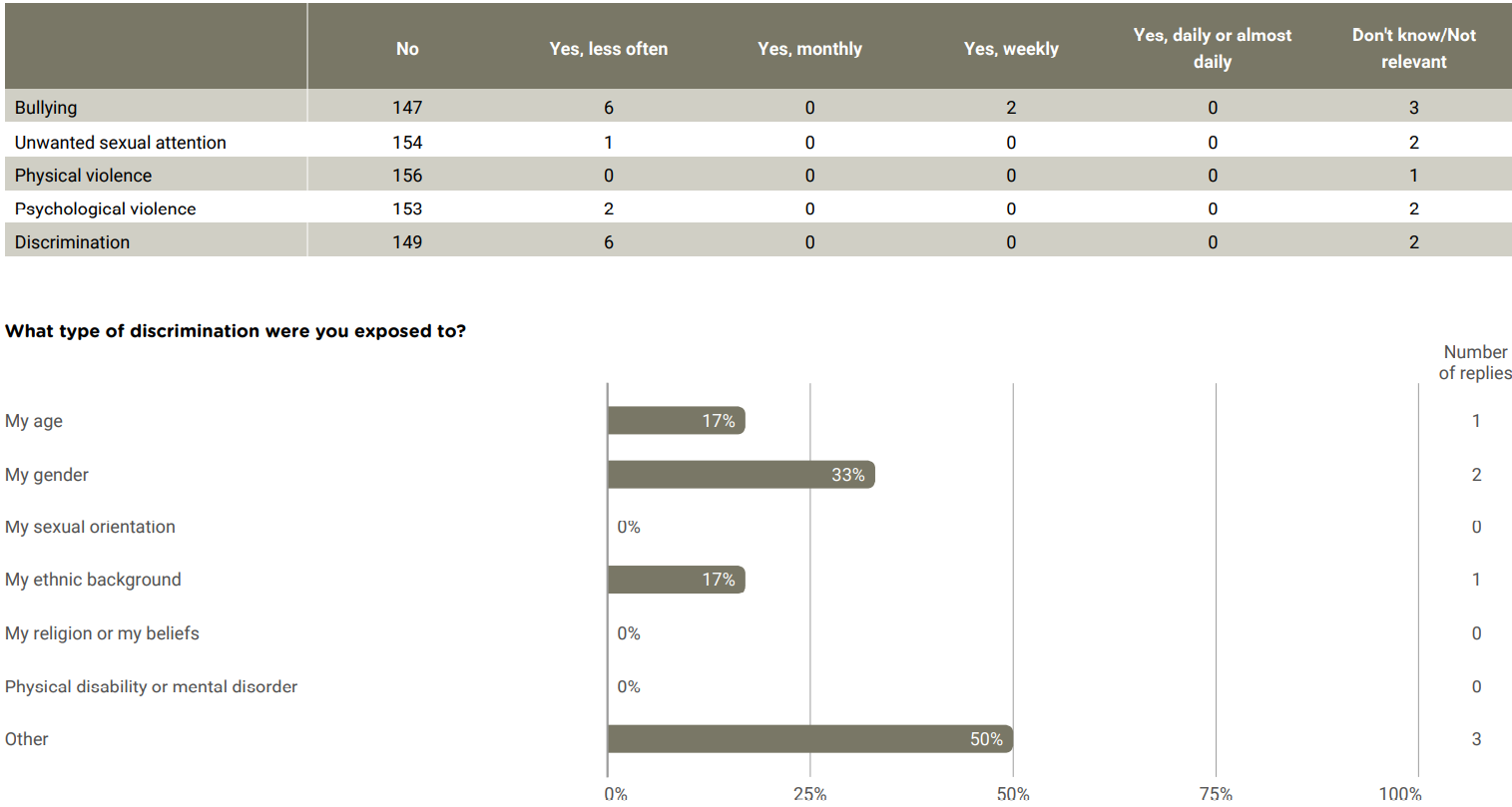 29-11-2021
Offensive behaviour
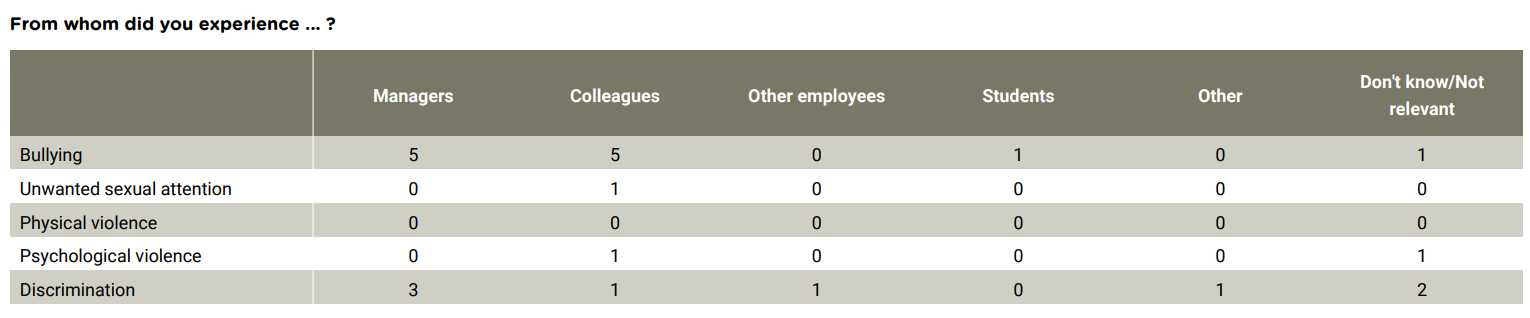 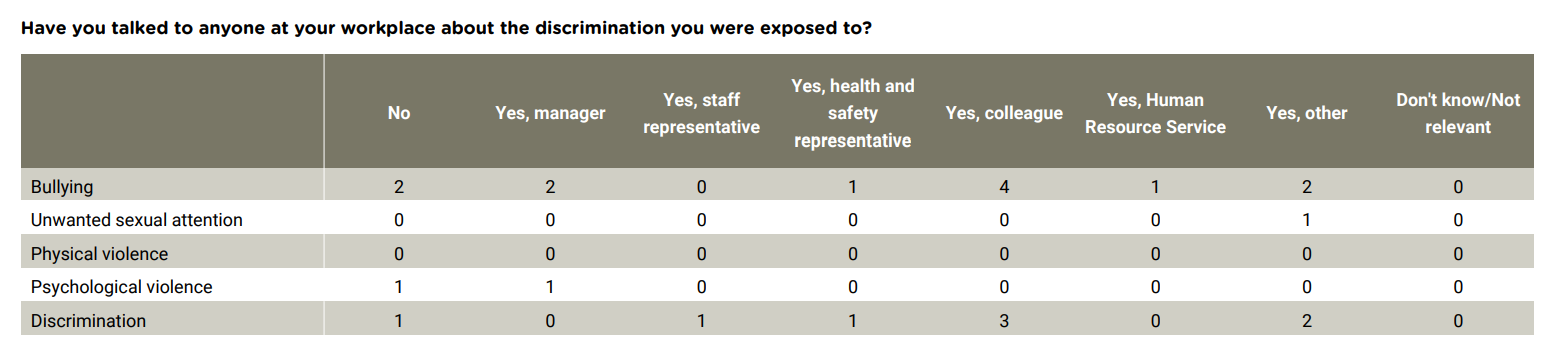 29-11-2021
Risk of infection
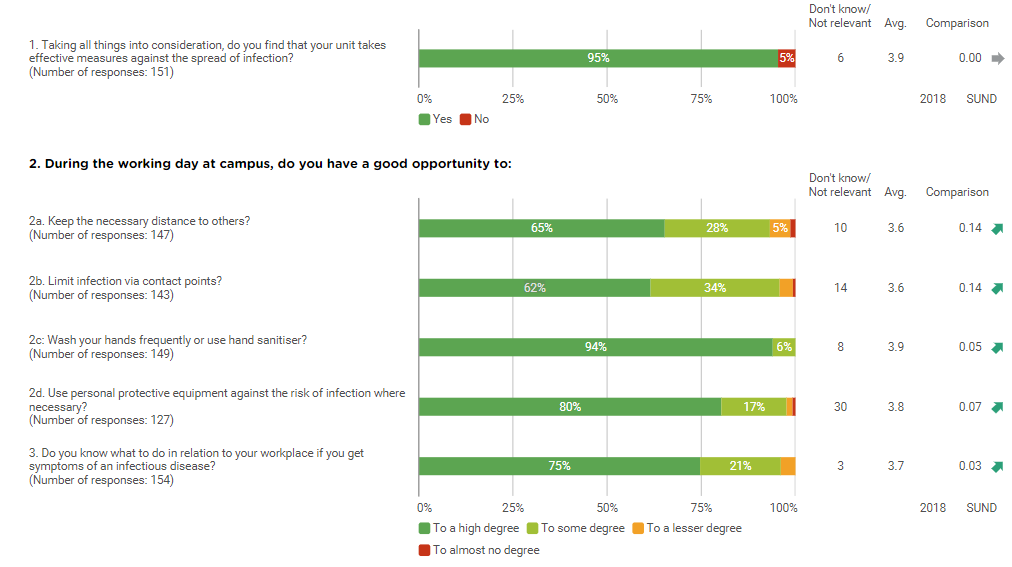 29-11-2021
Well-being in connection with remote work
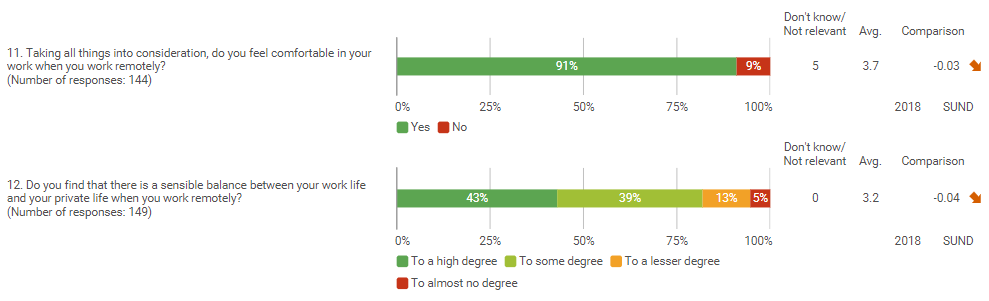 29-11-2021
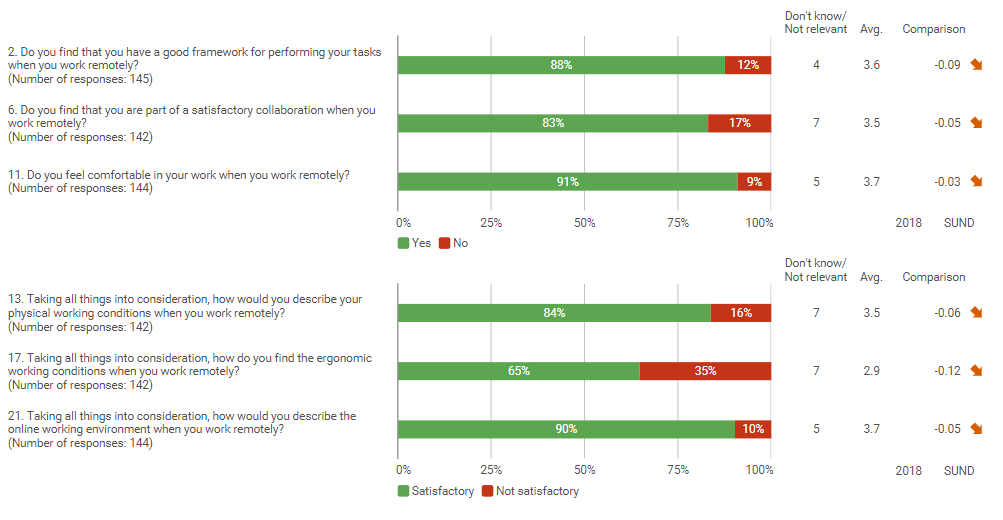 29-11-2021
The arrangement of the remote workplace
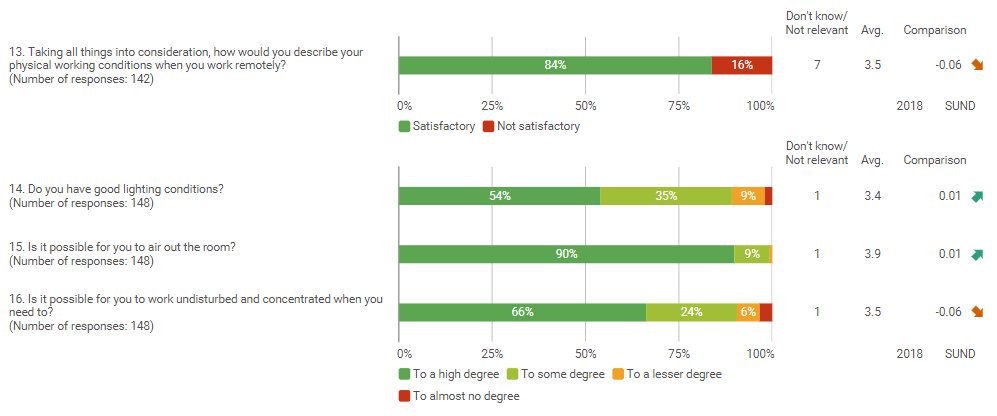 29-11-2021
The arrangement of the remote workplace
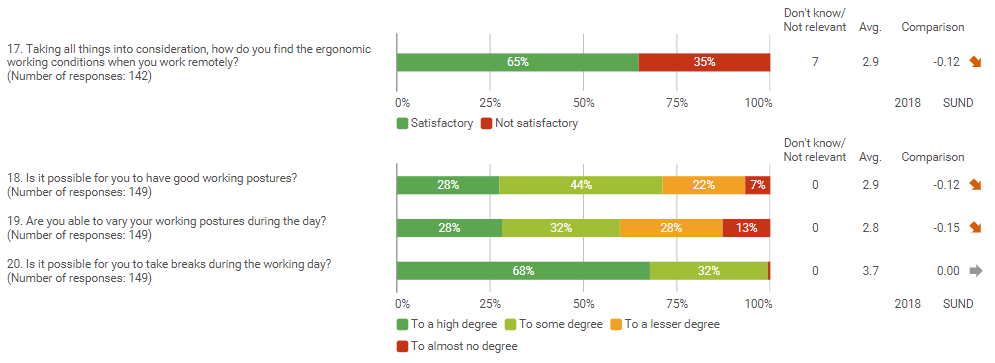 29-11-2021
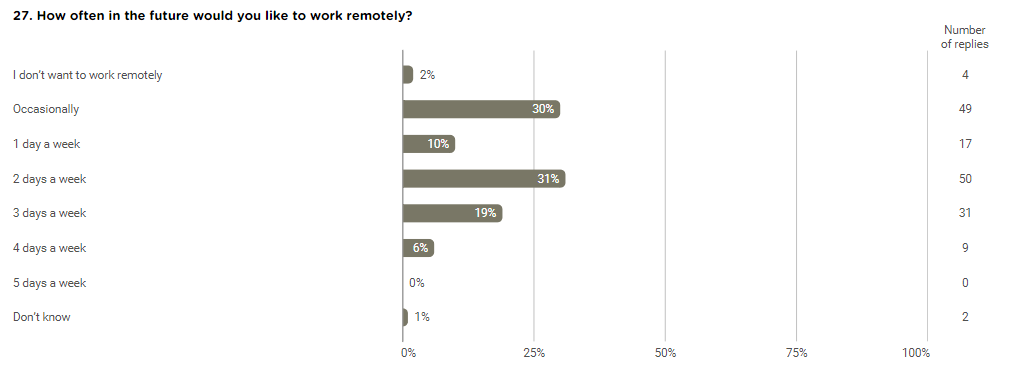 29-11-2021
Job satisfaction
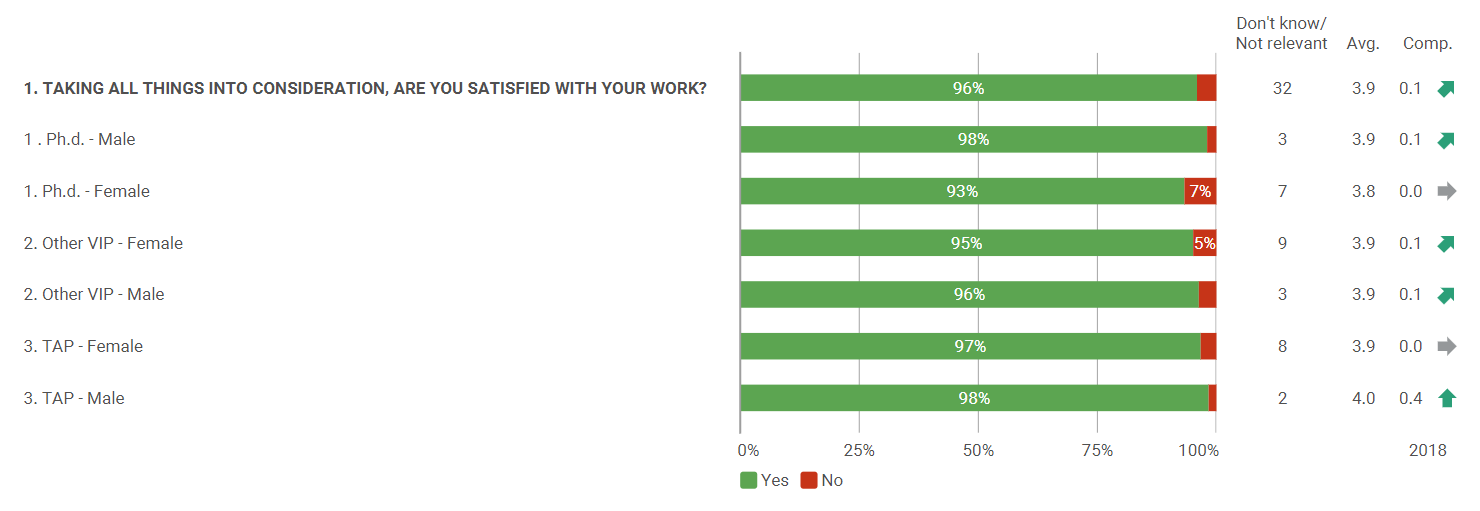 29-11-2021
18
Collaboration in connection with remote work
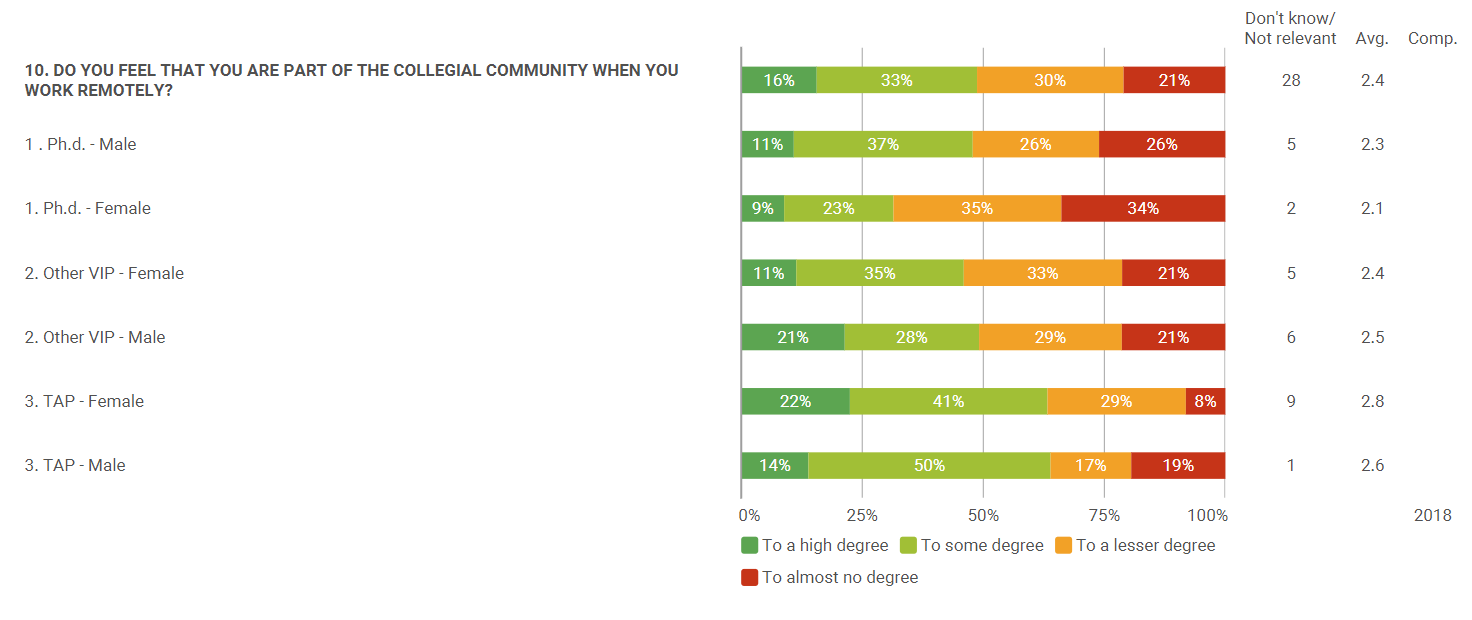 29-11-2021
19
Well-being
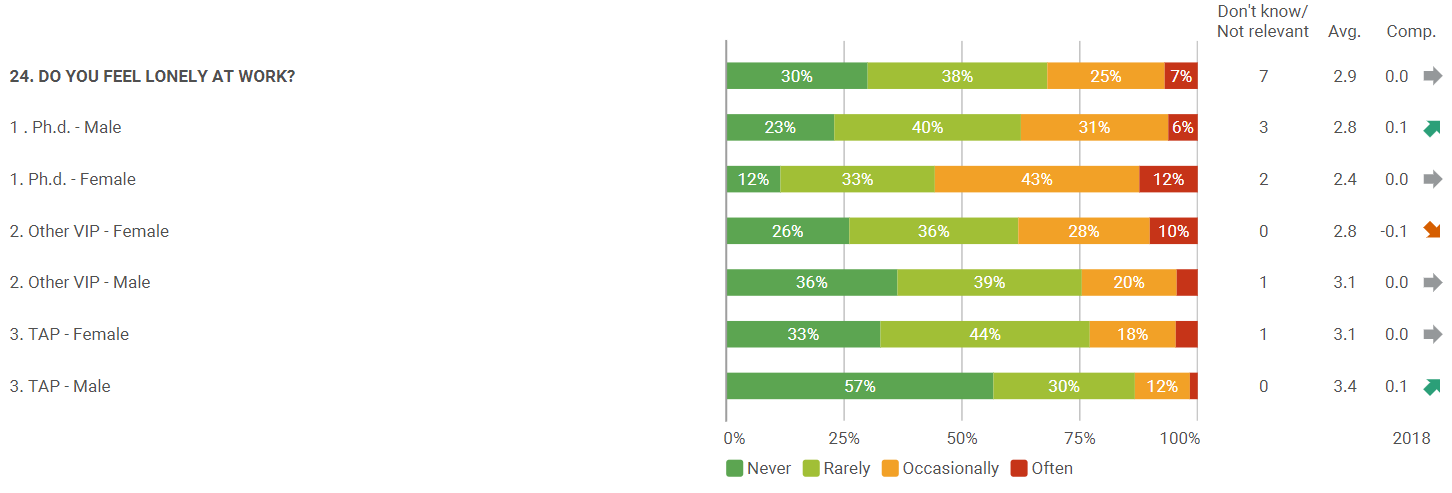 29-11-2021
20
Well-being
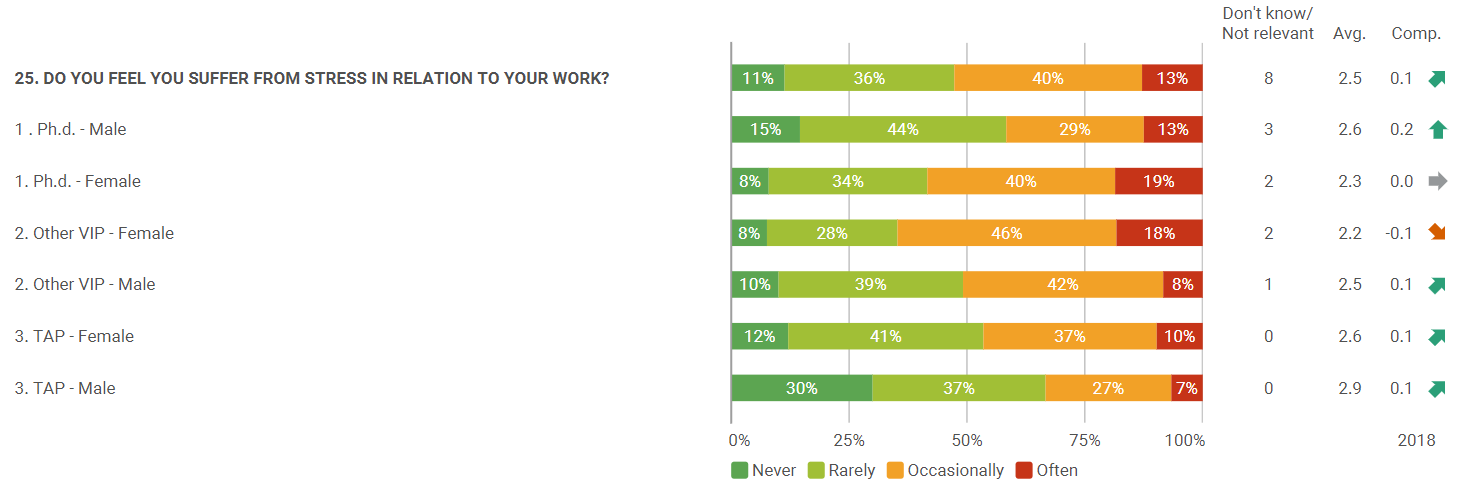 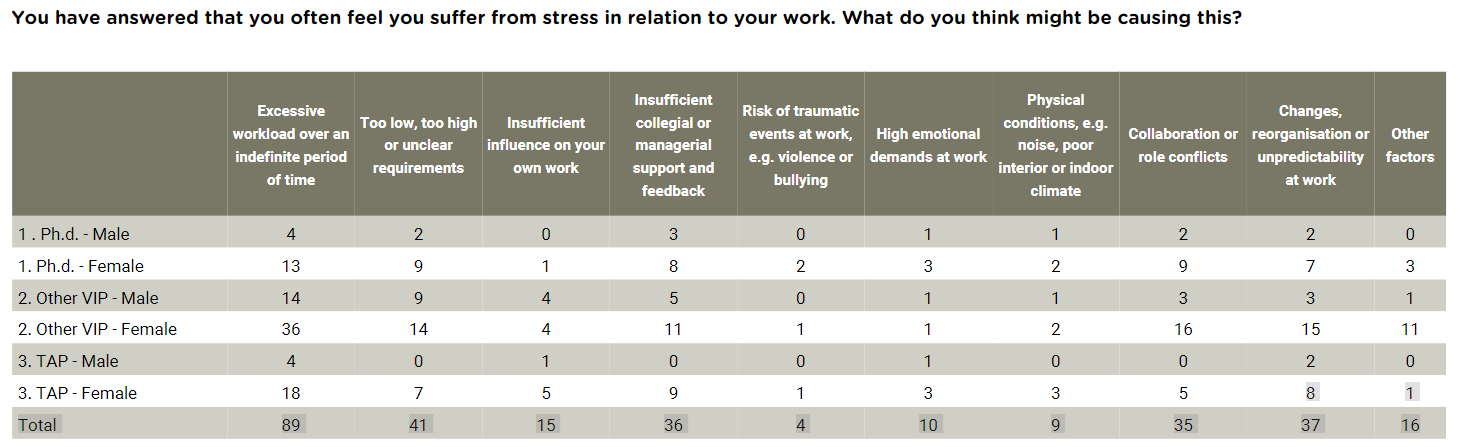 29-11-2021
21
Language
29-11-2021
22
Job satisfaction
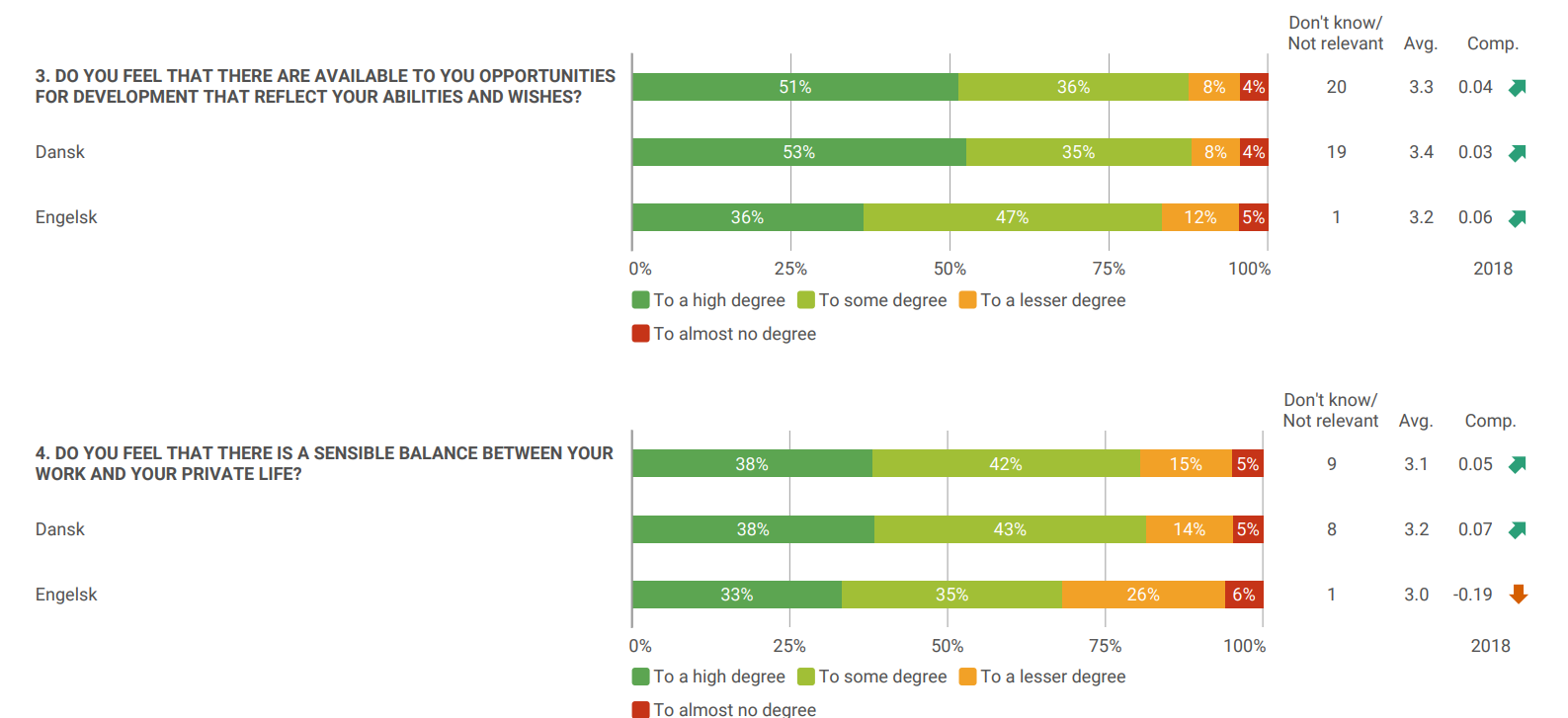 29-11-2021
23
Cooperation
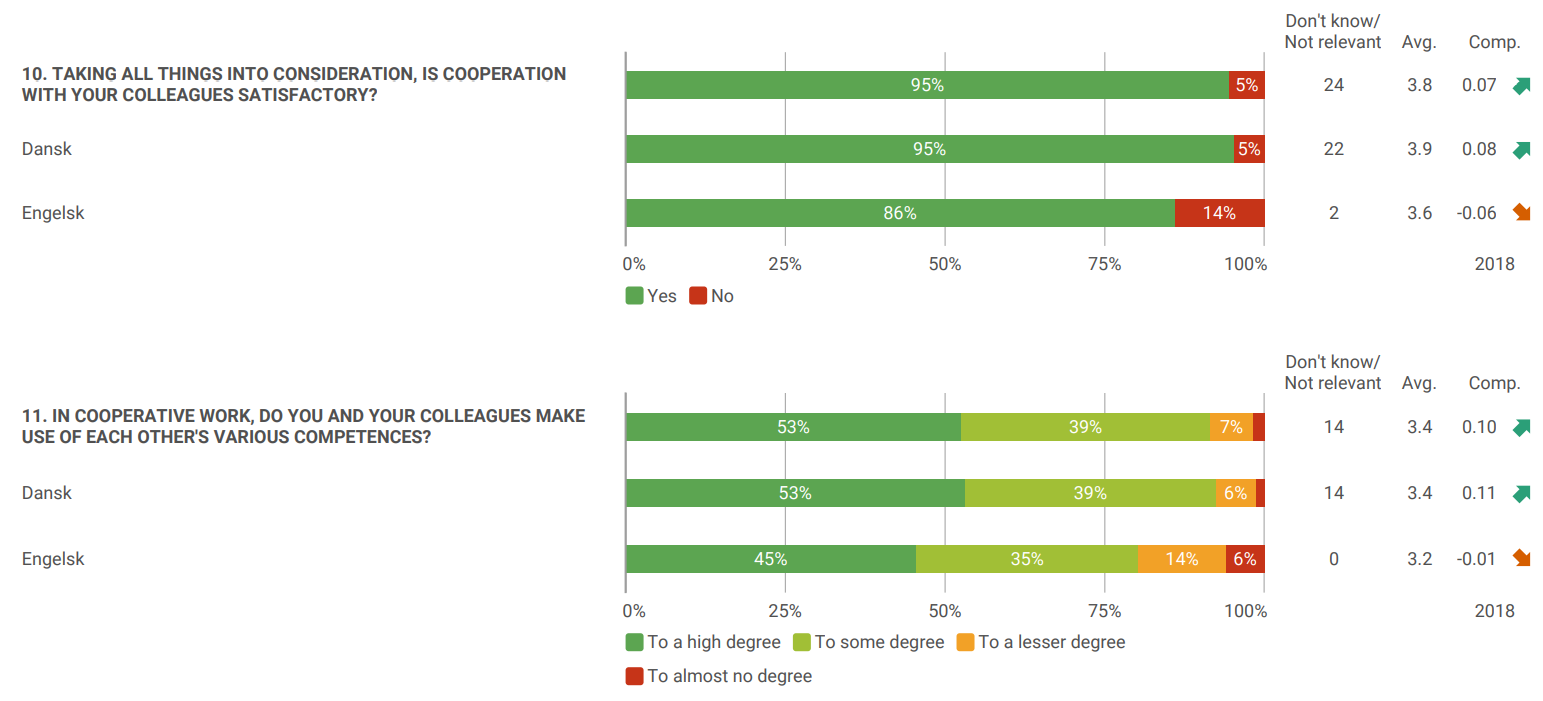 29-11-2021
24
Well-being
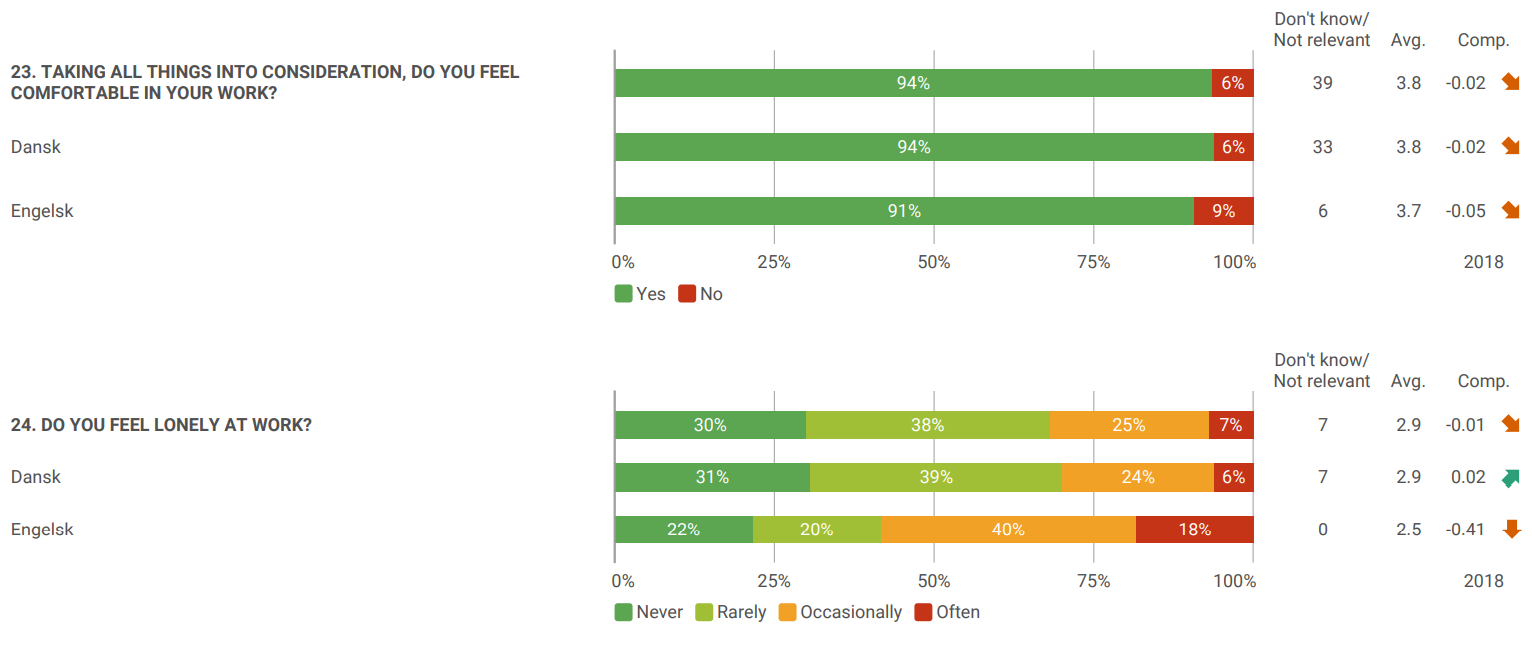 29-11-2021
25